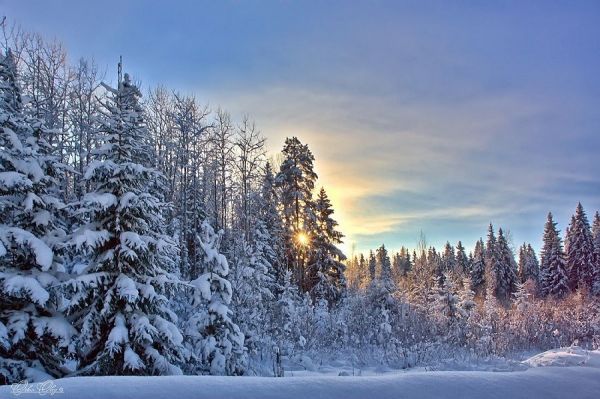 Как готовятся дикие звери к зиме
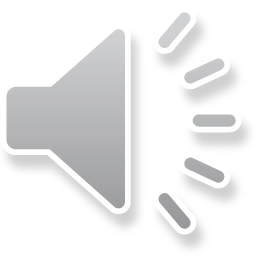 Медведица
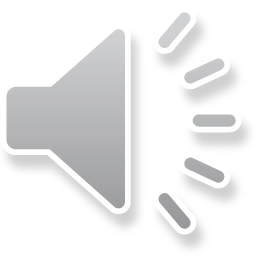 медвежата
берлога
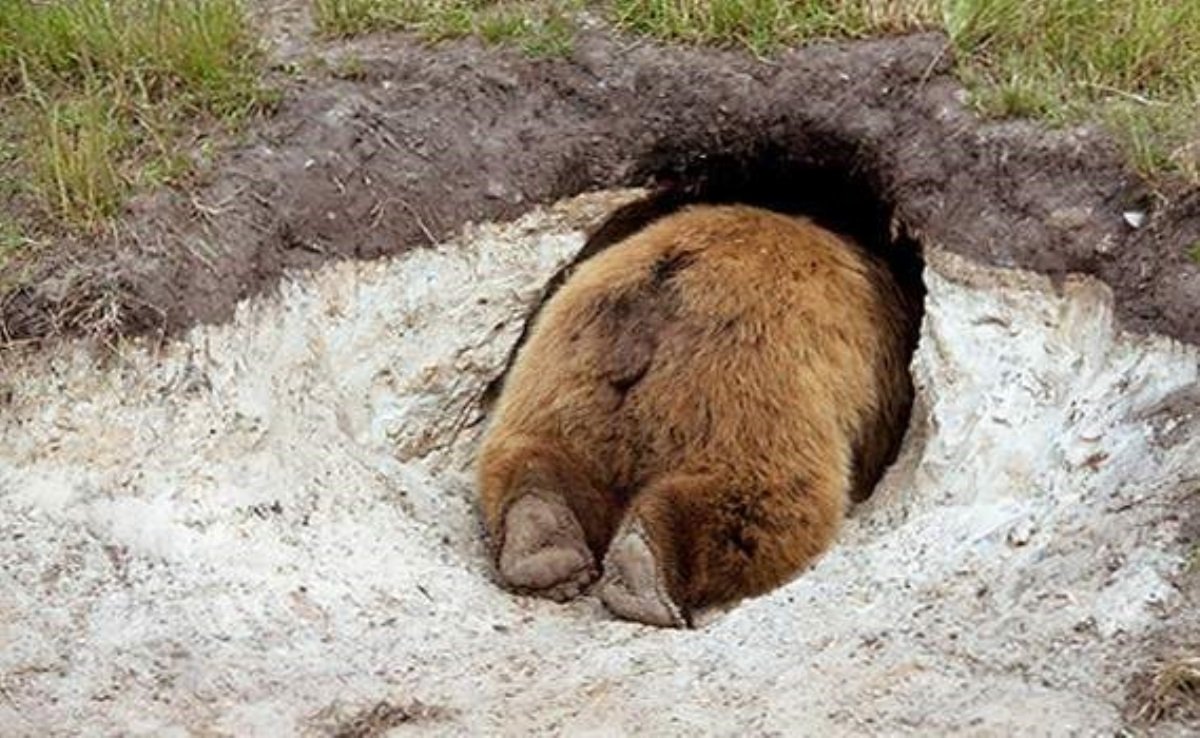 заяц
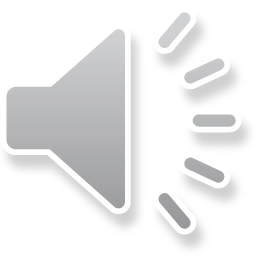 серые зайчата
белые зайчата
белка
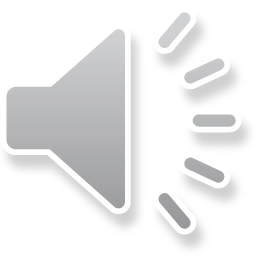 шишки и орешки
дупло
белка с бельчатами